"KHÔNG BIẾT KINH THÁNH 
LÀ KHÔNG BIẾT CHÚA KITÔ"
VUI HỌC KINH THÁNH
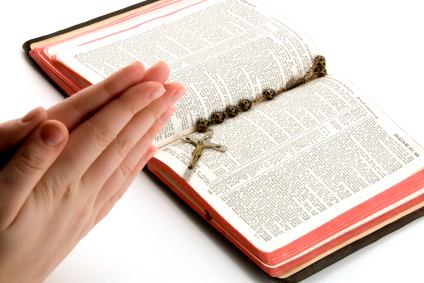 CHÚA NHẬT 7 TNA
TIN MỪNG CHÚA GIÊSU THEO THÁNH MAT-THÊU
Khi ấy, Đức Giê-su nói với các môn đệ rằng : “Anh em đã nghe Luật dạy rằng: Mắt đền mắt, răng đền răng.
Còn Thầy, Thầy bảo anh em: đừng chống cự người ác, trái lại, nếu bị ai vả má bên phải, thì hãy giơ cả má bên trái ra nữa.
Nếu ai muốn kiện anh để lấy áo trong của anh, thì hãy để cho nó lấy cả áo ngoài
Nếu có người bắt anh đi một dặm, thì hãy đi với người ấy hai dặm. Ai xin, thì hãy cho; ai muốn vay mượn, thì đừng ngoảnh mặt đi.
"Anh em đã nghe Luật dạy rằng: Hãy yêu đồng loại và hãy ghét kẻ thù. Còn Thầy, Thầy bảo anh em: hãy yêu kẻ thù và cầu nguyện cho những kẻ ngược đãi anh em.
Như vậy, anh em mới được trở nên con cái của Cha anh em, Đấng ngự trên trời, vì Người cho mặt trời của Người mọc lên soi sáng kẻ xấu cũng như người tốt, và cho mưa xuống trên người công chính cũng như kẻ bất chính.
Vì nếu anh em yêu thương kẻ yêu thương mình, thì anh em nào có công chi? Ngay cả những người thu thuế cũng chẳng làm như thế sao?
Nếu anh em chỉ chào hỏi anh em mình thôi, thì anh em có làm gì lạ thường đâu? Ngay cả người ngoại cũng chẳng làm như thế sao?
Vậy anh em hãy nên hoàn thiện, như Cha anh em trên trời là Đấng hoàn thiện.
"KHÔNG BIẾT KINH THÁNH 
LÀ KHÔNG BIẾT CHÚA KITÔ"
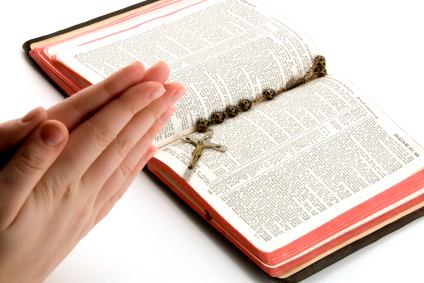 TRẮC NGHIỆM
1. “Hãy yêu kẻ thù và cầu nguyện cho những kẻ ngược đãi anh em.” Đây là giáo huấn của ai?
A
B
C
D
Thánh Phaolô.
Ông Môsê.
Thánh Gioan.
Đức Giêsu.
Đức Giêsu.
C
Đáp án
2. Đức Giêsu dạy: “Ai xin, thì hãy cho, ai muốn vay mượn, thì … … …”
A
B
C
D
Đừng ngoảnh mặt đi.
Hãy chấp nhận.
Tỏ lòng thương xót.
Chớ từ chối.
D
Đừng ngoảnh mặt đi.
Đáp án
3. Với kẻ thù, Đức Giêsu dạy hãy yêu thương, như vậy anh em mới được trở nên … … … … … … … … … …
A
B
C
D
Con cái Nước Trời.
Con cái của Cha anh em, Đấng ngự trên trời.
Sáng chói trước mặt thế gian.
Con cái sự sáng.
A
Con cái của Cha anh em, Đấng ngự trên trời.
Đáp án
4. Đức Giêsu nói: “Nếu anh em yêu thương kẻ yêu thương mình, thì … … … … … …
A
B
C
D
Anh em nào có công chi.
Được ích gì.
Như mọi người mà thôi.
Cũng giống như mọi người dân ngoại.
D
Anh em nào có công chi.
Đáp án
5. Đức Giêsu kêu gọi hãy hoàn thiện như ai?
A
B
C
D
Như Cha anh em trên trời là Đấng hoàn thiện.
Như con cái của sự sáng.
Như Thầy.
Như Đức Maria.
D
Như Cha anh em trên trời là Đấng hoàn thiện.
Đáp án
TÌM Ô CHỮ
1
HÀNG
 DỌC
2
3
4
5
6
7
8
9
04. “THIÊN CHÚA LÀM CHO GÌ MỌC LÊN SOI SÁNG KẺ XẤU VÀ NGƯỜI TỐT?”
01. “Anh em đã nghe Luật dạy rằng: … … đồng loại và hãy ghét kẻ thù.”
09. “YÊU KẺ THÙ VÀ CẦU NGUYỆN CHO NHỮNG NGƯỜI NGƯỢC ĐÃI MÌNH”, LÀ GIÁO HUẤN CỦA AI?
08. ĐỨC GIÊSU KÊU GỌI ANH EM TRỞ NÊN ĐIỀU GÌ NHƯ CHA ANH EM TRÊN TRỜI?
07. ĐỨC GIÊSU DẠY: AI MUỐN KIỆN ANH ĐỂ LẤY ÁO TRONG CỦA ANH, THÌ HÃY ĐỂ CHO NÓ LẤY CẢ  GÌ NỮA?
02. ANH EM ĐÃ NGHE LUẬT DẠY RẰNG: HÃY YÊU ĐỒNG LOẠI VÀ HÃY GHÉT AI?
03. THIÊN CHÚA LÀM CHO MẶT TRỜI MỌC LÊN SOI SÁNG KẺ XẤU VÀ NHỮNG AI?
05. THIÊN CHÚA LÀM CHO MƯA XUỐNG TRÊN NGƯỜI CÔNG CHÍNH CŨNG NHƯ NHỮNG AI?
06. THIÊN CHÚA CHO GÌ XUỐNG TRÊN NGƯỜI CÔNG CHÍNH CŨNG NHƯ KẺ BẤT CHÍNH?
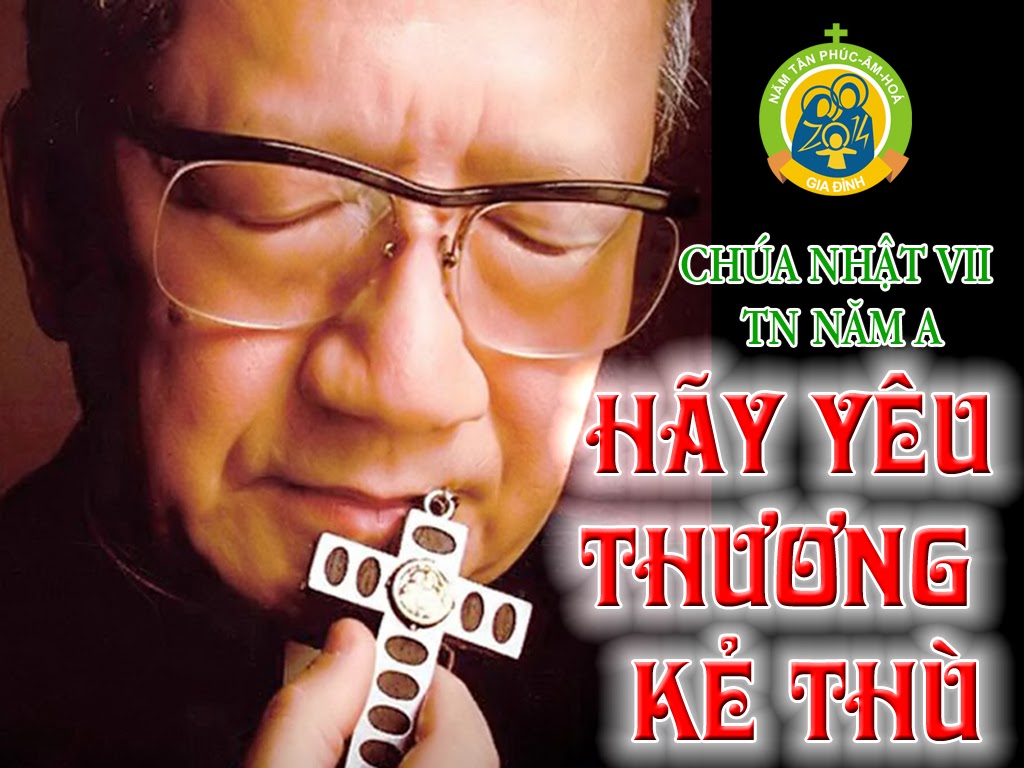